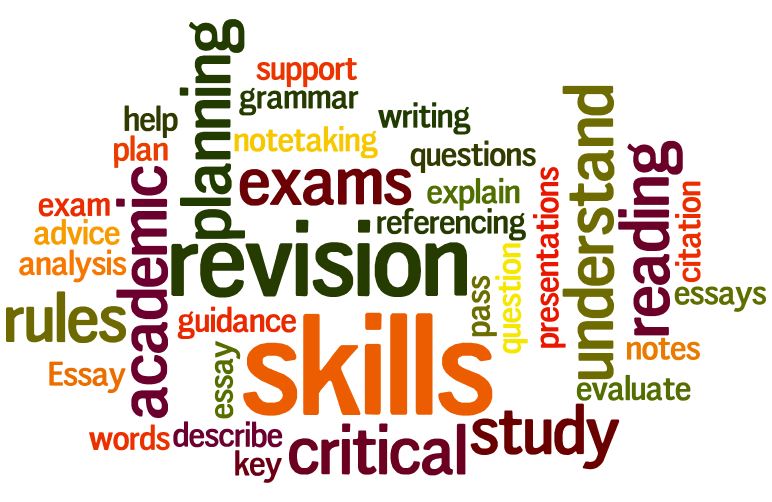 Study Skills
S4 Learning for Excellence
Learning intentions
By the end of this lesson you should be able to:
Have an understanding of how you study best 
Get organised for revision
Learning Styles
You will probably have a preferred learning style: 
Visual 
Auditory 
Kinaesthetic 
Your revision methods will be more effective if you use ones which matches your learning style or a combination of styles. 
But no-one has only one learning style 

Task 1: Complete the learning styles questionnaire
Task 2
On the back of your learning styles quiz, write down 3 ways you could revise/study based on your learning style.

Now look at the following slides and note down any more you think will help you revise. It can be from a mixture of learning styles
Which learning style is this?
Kinaesthetic
Move around while studying – even exercise 
Use “stress toys” to play with while studying 
Write or type and re-write notes 
Copy onto revision cards – carry these around with you 
Practice on models / mock ups 
Tap to reinforce rhythms of notes 
Draw Mindmaps, diagrams, posters – in relevant detail and coloured/shaded
Which learning style is this?
VISUAL
Draw and re-draw Mindmaps / Spider diagrams, etc 
Underline important information 
Write different info in different coloured ink 
Use highlighting pens in different colours 
Use different coloured paper for different topics 
Make posters – stick them on walls 
Re-write notes 
Copy them onto revision cards 
Doodle 
Visualise key facts
So this must be…
Auditory
Read notes out loud 
Record notes onto MP3 and listen to them 
Verbalise questions from notes 
Answer questions out loud 
Discuss topics with study “buddy” or in group 
Argue or debate a subject with yourself 
Teach other people
When revision doesn’t work
Interference – when one bit of information gets confused with another. Avoid studying similar subjects together to reduce this.

Lack of meaningful revision - a ‘sense’ of work without real work. This often happens when you are, for example, checking Facebook/email whilst you revise: you think you’re revising, but really you’re thinking about Facebook/email: your brain is in social mode, not learning mode. 

Stress/Panic – this happens often when you leave studying too late, and therefore overload your working memory.
Distractions
Task 3
With a partner write down as many things that can distract you from revision
Discuss as a class – Take suggestions on the board
Now write down your own personal top 5 distractions down the left hand side of your paper
Next to each distraction write down a way this can be avoided
As a class, go back to the suggestions on the board and come up with as many ways to avoid these distractions as possible
Planning for revision
Where do you revise? - Discuss

NOT in front of the television/ DVD, etc 
Not in front of the computer with Facebook, email, etc on the screen or in the background 
Turn OFF your phone (you can check it as a reward later) 
Away from as many distractions as you can - including family. 
Ideally at a table or desk
Planning for revision
Where do you revise?

Collect everything you’ll need together – notes, books, sweets, drinks, paper, pens, clock or watch, etc 
Music? 
Library? 
With friends? 
Take notes or revision cards with you wherever you go
Planning for revision
With Friends? – discuss

For some people revising with friends is a good idea 
…as long as the friend is there to revise too 
You can ask each other questions and answer them 
You can explain things to each other 
You can motivate each other 
Even with boring topics 
You can keep each other on timetable
Planning for revision
Timetable 

Of course, you should have a revision timetable to work to 
Try to follow this as closely as you can 
Give yourself regular short breaks 
Reward yourself with longer breaks and activities 
Adjust your timetable WHEN NECESSARY
Top Tips..
On a post-it note write your own personal top tip for revision. It should be something you have tried that works for you.

Now stick this to the board. – Your teacher will read some of these out for discussion. Maybe your teacher has a top tip too?
How your brains works…
When we learn something for the first time, we use our working memory. 
The working memory is quite small (typically between 5-9 items). 
Therefore, to learn something properly, we have to shift it from our working memory to our long-term memory.
How your brain works…
EVERYONE’S brain needs the same 3 things for this to happen:
Repetition – so start early or you won’t have time for this. 
Multi-modal activities – i.e. something which is visual (seen), auditory (heard) and kinaesthetic (physically done). It also helps if it has an emotional element, such as humour.
Effort – it won’t happen unless you ACTIVELY revise.
Revision Pledge
Make a pledge (promise) to yourself. What change will you make to improve your revision?
It could be a tip you have learned today or a way to avoid distraction
Write it on a strip of paper “I promise to improve my revision by__________” Sign and date this and give it to your teacher.
Note your pledge in your homework diary
Your teacher may pull some of these pledges out in the next lesson to check you have implemented this change
Homework - research
If you have access to the internet or YouTube, spend 30 minutes looking at information or videos on revision techniques, there are thousands!
If you don’t have access to the internet ask someone at home, like an older sibling perhaps who may have a tip or technique which worked for them.